Using the TIA Excel Analysis Tool
TIA 2023
[Speaker Notes: Section total: 20 min]
Welcome
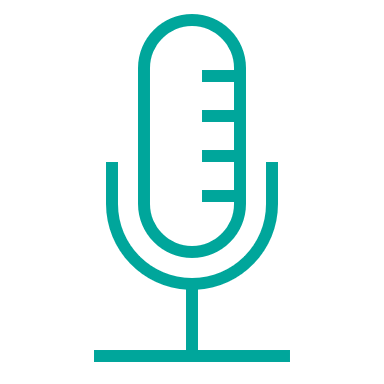 Please make sure you are muted.
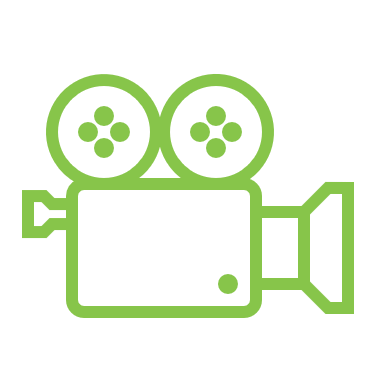 If you are able, turn on your camera.
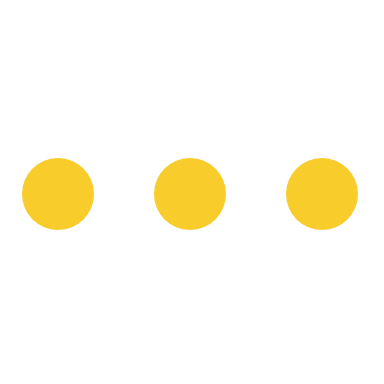 Locate your participant video and click on the more icon to rename yourself.
Presenter
CODY BROWN
Data Analyst
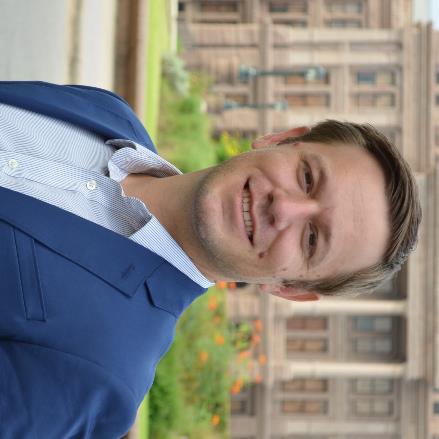 Today’s Agenda
9:00 a.m. – 11:00 a.m.
Identify Skew in Data
11:00 p.m. – 1:00 p.m.
Lunch
1:00 p.m. – 3:00 p.m.
Responding to skew and lack of correlation
2:45 p.m. – 4:00 p.m.
Office Hours
Find More Resources Online
Visit us at tiatexas.org/resources to find the resources you need.
Application and Approval Timeline
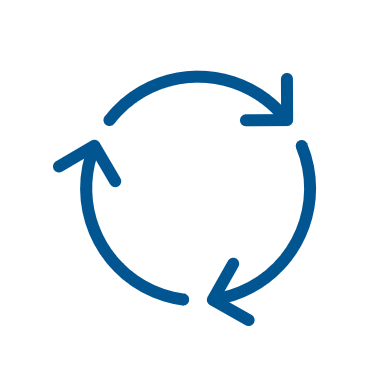 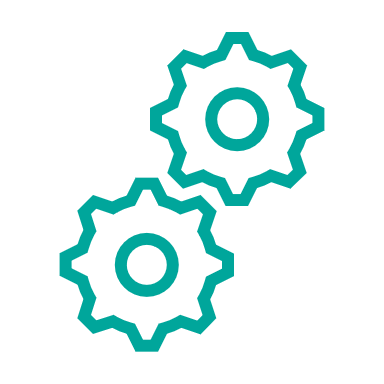 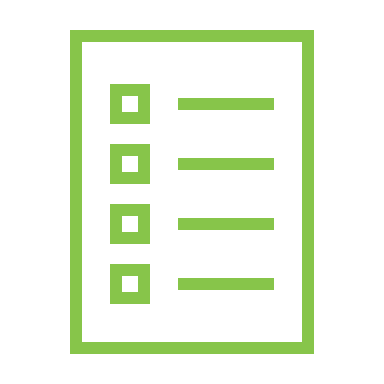 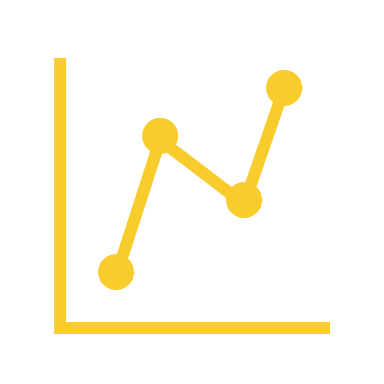 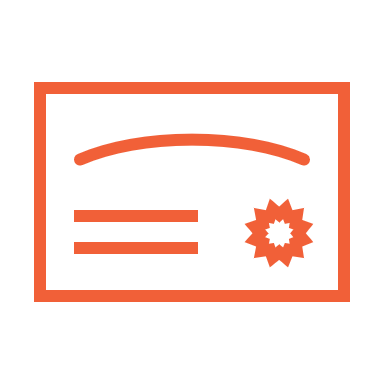 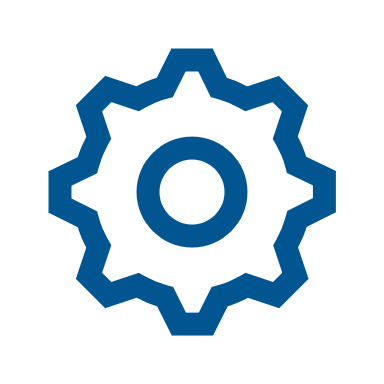 Year 1
2021-2022

System Application
TIA Teacher Buy-In Survey
Year 2
2022-2023

Capture Data
Expansion and Modifications
Year 3
2023-2024

Data Submission
Full System Approval
Designate & Compensate
Expansion & Modifications
TIA Annual Evaluation Surveys
Annual Program Submission
Post-Approval
2024-2029

New or Higher Designations
Expansion and Modifications
Annual Program Submission
TIA Annual Evaluation Survey
Pre-Application
2020-2021

System Development
Stakeholder Engagement
[Speaker Notes: 1min
Reminder of the TIA timeline: This is a Cohort E schedule]
Data Submission/Approval Timeline
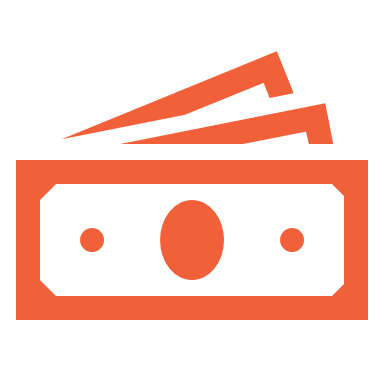 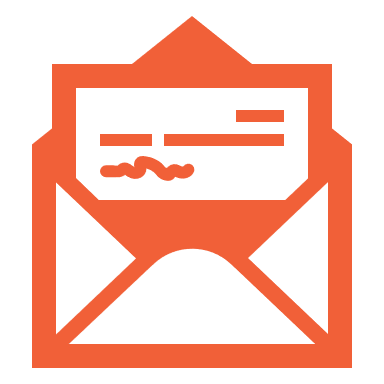 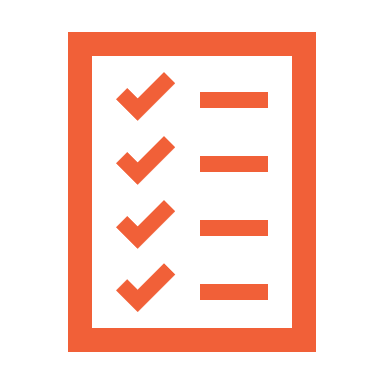 Designation and Allotment Verification

April 2024
Submit Data

By October 19, 2023
Via TTU Portal
Final Approval Notification

February 2024
Payout through FSP

September 2024
[Speaker Notes: 1 min
This year’s data submission/approval timeline

Emphasis on being careful how you communicate information to teachers as you do not find out about approval until February and designations are not verified until April.]
Webinar Training Updates
[Speaker Notes: 1 min]
Session Agenda
9:10 a.m. – 9:20 a.m.
Purpose & Overview
9:20 a.m. – 9:30 a.m.
TTU Portal
9:30 a.m. – 9:55 a.m.
Correlation
9:55 a.m. – 10:00 a.m.
Break
10:00 a.m. – 10:25 a.m.
Teacher Performance
10:25 a.m. – 10:45 a.m.
Campus, Teacher Category, & Subject-Grade Level Analysis
10:45 a.m. – 11:00 a.m.
Guided Takeaway Practice
[Speaker Notes: 1 min]
Session Objective
Understand how to use the TIA Excel Analysis Tool
Identify, using the tool, areas of concerns and areas of strengths within your LEA’s data
[Speaker Notes: 1 min]
Data Literacy Framework
Turning Data into Insight
Source: Klidas, A. & Hanegan, K. (2022). Data Literacy in Practice: A complete guide to data literacy and making smarter decisions with data through intelligent actions
[Speaker Notes: 2 min]
Data Literacy Framework for TIA
[Speaker Notes: 2 min]
Breakout Group: Data Literacy
What area of the framework are you doing well right now? What area do you want to grow in?
[Speaker Notes: Breakout group time 6 min]
Does and Does Not
What the Excel Tool Does
What the Excel Tool Does Not
Shows individual areas of skew. 
Shows overall correlation and some subgroups of correlation.
Shows what your overall distribution of designated teachers and comparison to state
Shows what appraisers, campuses, and subject groups skew
Max 5000 teachers
Does not show how a district will perform on TTU’s data validation for TIA.
Does not show why your correlation is strong or weak.
Does not show which teachers you should be designating. 
More than 5000 teachers
[Speaker Notes: 1 min]
Constructing Data Submission File & Accessing the TTU Portal
[Speaker Notes: Section total: 10 min]
Key Data Submission Links
Step 2: Data Submission
Step 2 Data Submission Directions: https://tiatexas.org/wp-content/uploads/2022/03/Step-2-Data-Submission-Directions-2023_4.5.2023.pdf

Download your specific file template found at the bottom of the webpage or through the TTU portal:
tiatexas.org/local-designation-system

FAQ document: https://tiatexas.org/wp-content/uploads/2023/04/Data-Submission-FAQ-Fall-2023_4.04.2023.pdf
[Speaker Notes: 1 min]
Assembling Data: Levels of Implementation
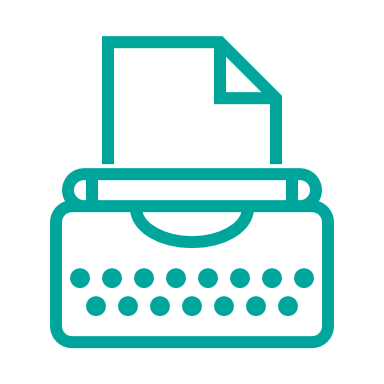 Manually typing in data for each teacher based on the historical data you have collected. This method may work for small districts but can become challenging a larger the dataset. Pitfalls: you may encounter a data entry error as you are manually typing in the data
Level 1
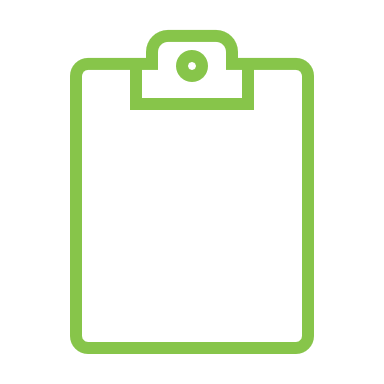 Copy-paste the data. This method involves copying and pasting the data from the various sources to assemble your data. This method can work for large and small districts. Pitfalls: you may encounter alignment issues when assembling the data.
Level 2
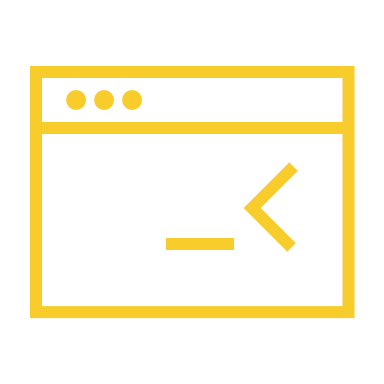 Indexing/ V-Lookup data. This method involves indexing/ v-look up to link the data sources when assembling the data. View how to use v-lookup in excel to use this method. Pitfalls: you may encounter errors in creating the formulas in Excel to index the data.
Level 3
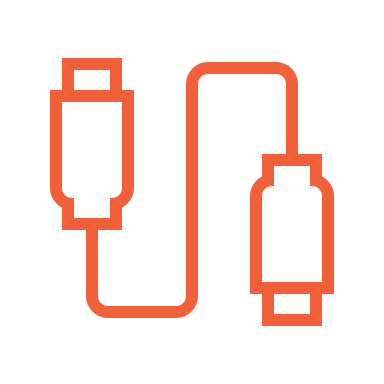 Direct connection to the data source. This method is the most advanced method of assembly of the data. It requires knowledge of databases and data management to directly link the data  from the source. See an example on accomplishing this using an Access Database. Pitfalls: this requires in-depth knowledge of database and data management systems.
Level 4
[Speaker Notes: 4 min]
Steps for using the Excel Tool
Construct your data submission file using the appropriate data submission template for your district.
Download the appropriate excel tool file based on he rubric that you use.
Copy over the data from your data submission file to the excel analysis tool.
[Speaker Notes: 1 min]
Copying data to the Excel Tool
Not including the header row, select all the data you wish to copy to the tool.
Starting in row 2 of the Excel tool. Paste the data over. Depending on your computer, it may take a few minutes to process the information.
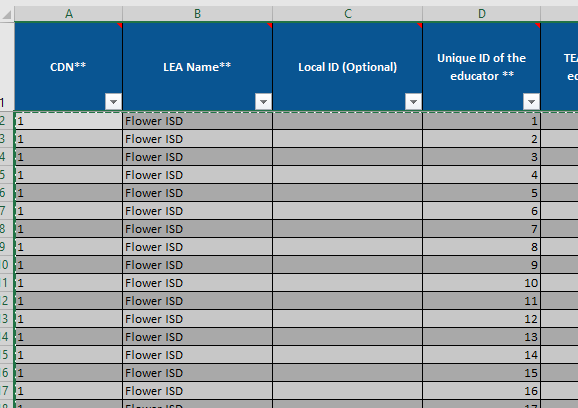 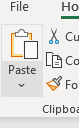 TTU Portal
COMING SOON! The TTU portal will soon have the excel analysis tool built into the platform.  You will have the ability to upload your submission file and output the excel tool.

The data portal will run light checks on the data to confirm its accuracy and then output an Excel tool file. 
Release of this feature is expected at the end of June/Early July
[Speaker Notes: 1 min]
Sample Dataset
For today’s training we will be using a sample dataset.

After today’s training you can use your own data to identify areas of concern and areas of strength
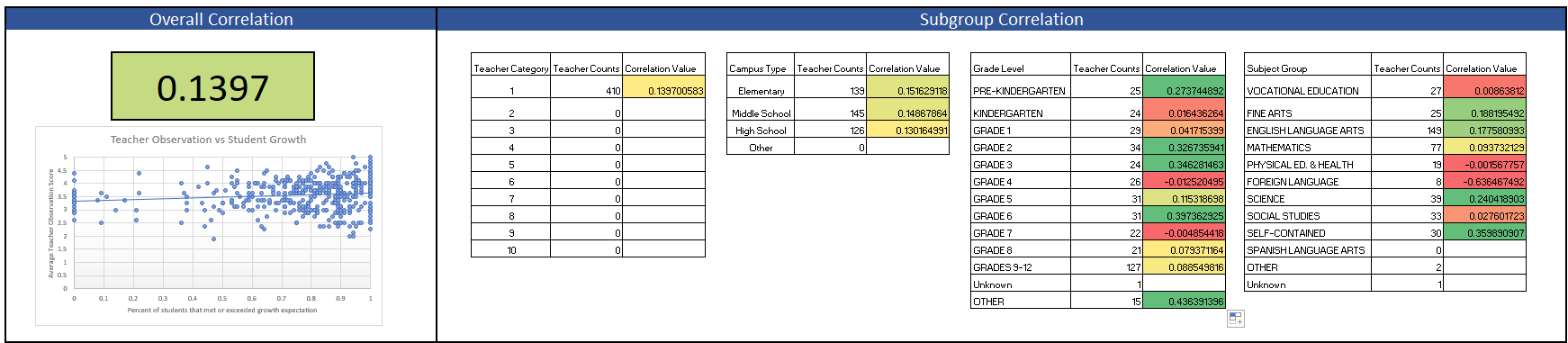 [Speaker Notes: 1 min]
Key Changes to Excel Tool
Visual Updates
Performance standards scoring of checks 8 & 9
Larger focus on campus and teacher category breakdown to identify concerns for checks 4-7
[Speaker Notes: 1 min]
Process for the Excel Analysis Tool
Identify skew in the distribution of your teacher performance data
Correlation
Teacher Performance
Dashboards
Using what was identified form the correlation and teacher performance tabs, identify specific areas to focus on.
Identify areas of concern from the correlation tab. Note that good analysis is contingent upon strong correlation.
[Speaker Notes: 2min]
Correlation
[Speaker Notes: Section total: 20 min]
Correlation Tab: What is Correlation?
The relationship of teacher observation scores to student growth scores
Positive Correlation
No Correlation
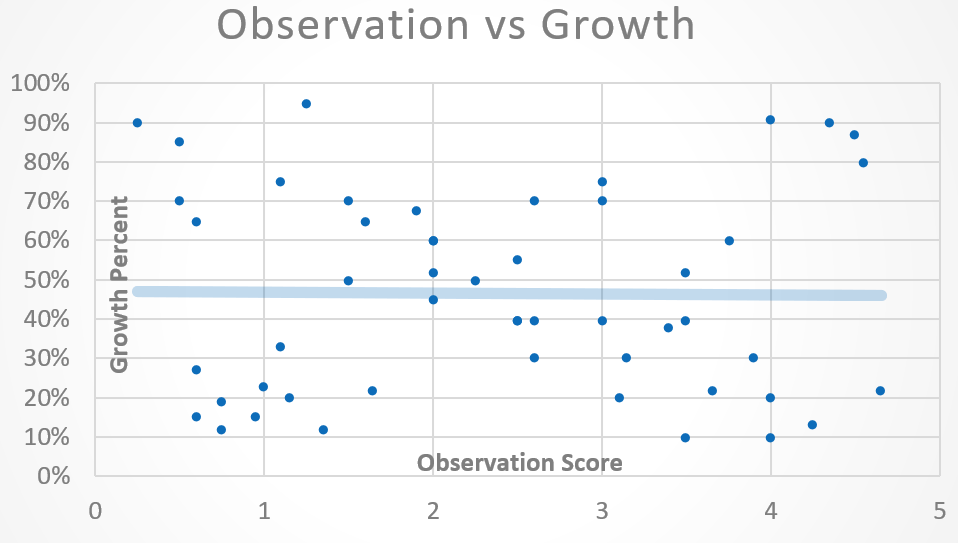 [Speaker Notes: 1 min]
Correlation Tab: Overview
This tab provides an overview of correlation for your district. It also shows several sub-group correlation values.
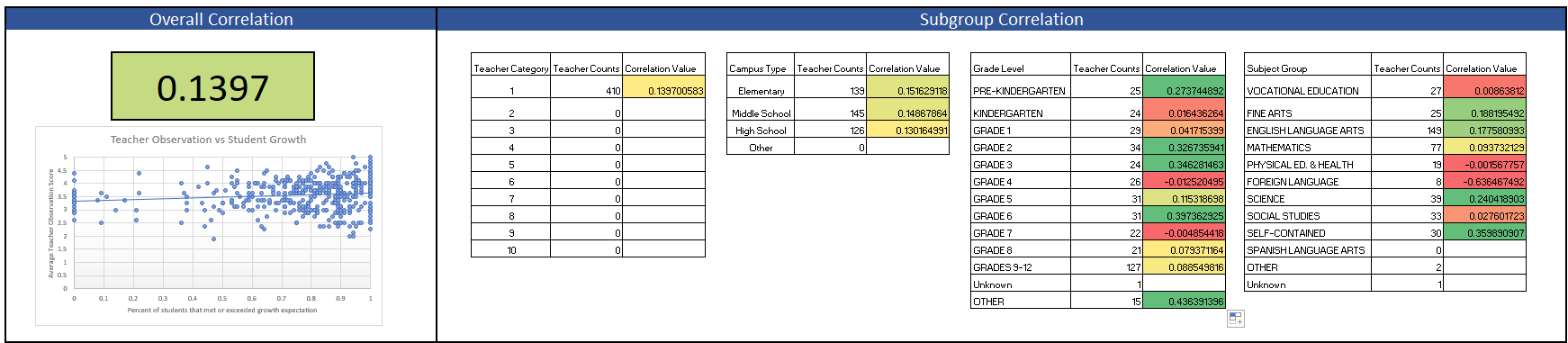 [Speaker Notes: 1 min]
Correlation Tab: Overall Correlation
Your overall correlation is used to score check 1 during your data validation process. Refer to the chart below to see how your LEA would score on check 1 of the data validation process!
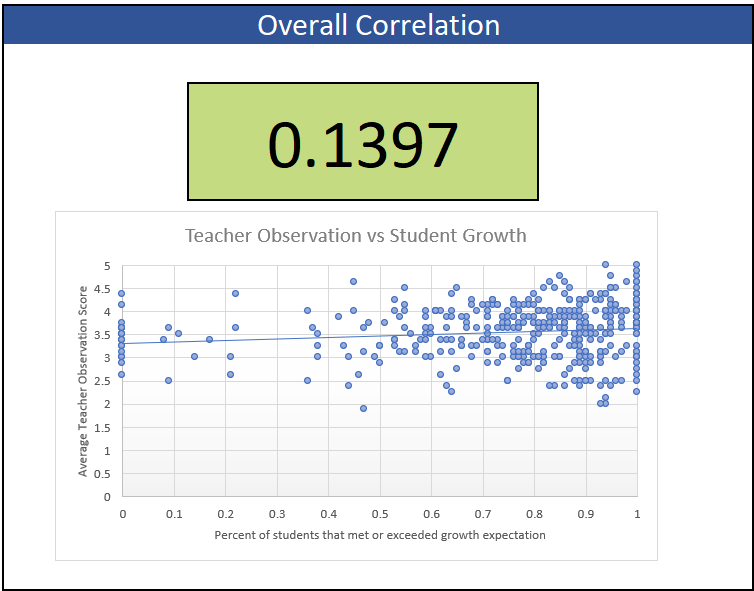 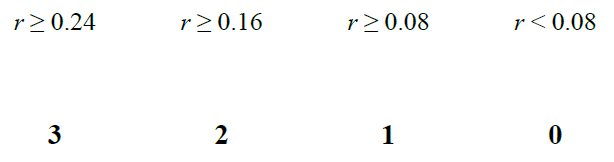 [Speaker Notes: 1 min]
Correlation Tab: Subgroup Correlation
Subgroup correlation by:
Teacher Category
Campus Type
Grade Level
Subject Group
[Speaker Notes: 1 min
Voice over:
There are also several sub-group correlation values provided to you. These can be helpful in beginning the process of diving deeper into your LEA’s data to identify areas of concern for your LEA.]
Correlation Tab: Visualizing the Data
Use the filters to see a scatterplot and histogram of the data:
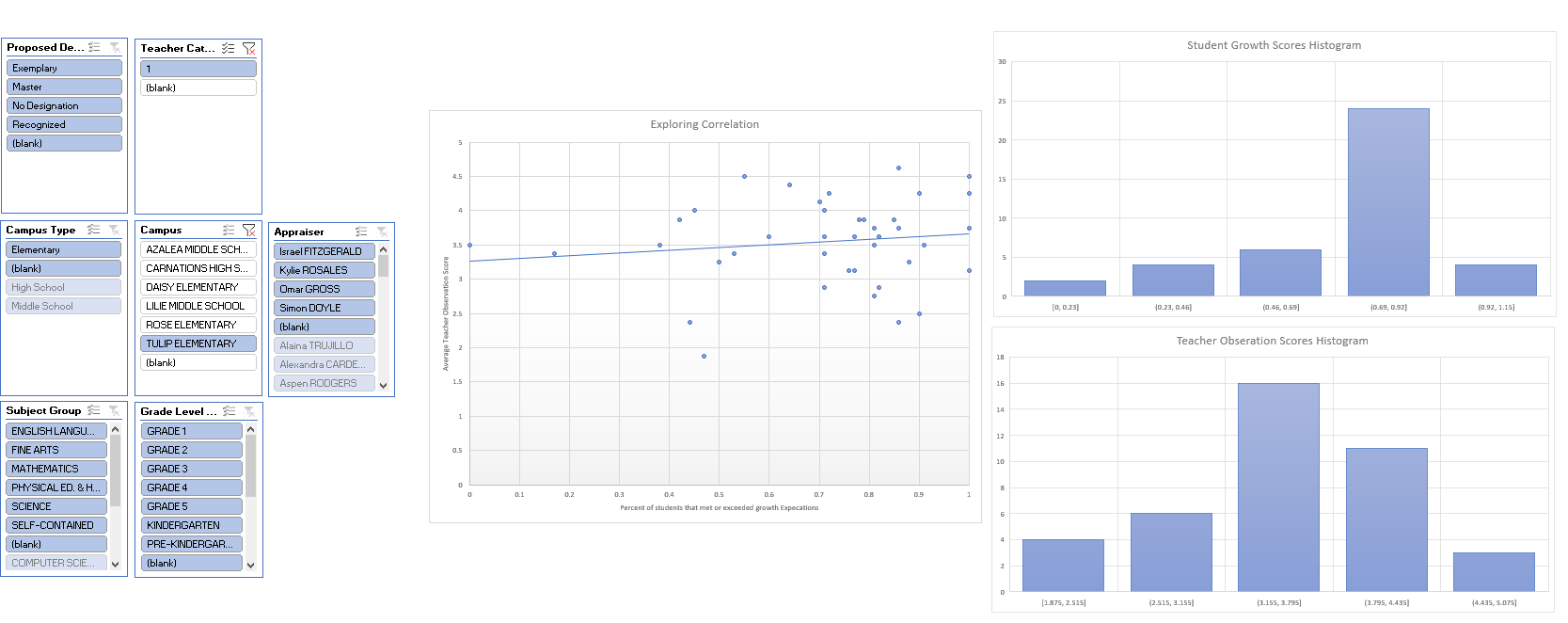 [Speaker Notes: 1 min]
Demo Time: Correlation Tab
Quick Demo
[Speaker Notes: 5min]
Correlation Tab: Breakout Rooms
Looking at only the correlation tab:
What are some areas of concern that you may have for this district?
What are some strengths that you see for this district?
[Speaker Notes: 7 min]
Correlation Tab: Takeaway
Area of Concern
Area of Strength
Overall Correlation
Science
[Speaker Notes: 1 min]
Teacher Performance
[Speaker Notes: Section time: 15 min]
Process for the Excel Analysis Tool
Identify skew in the distribution of your teacher performance data
Correlation
Teacher Performance
Dashboards
Using what was identified form the correlation and teacher performance tabs, identify specific areas to focus on.
Identify areas of concern from the correlation tab. Note that good analysis is contingent upon strong correlation.
[Speaker Notes: 2min]
Teacher Performance Tab: Overview
This tab provides a variety of distribution related datasets for your district, along with a few helpful distribution graphs.
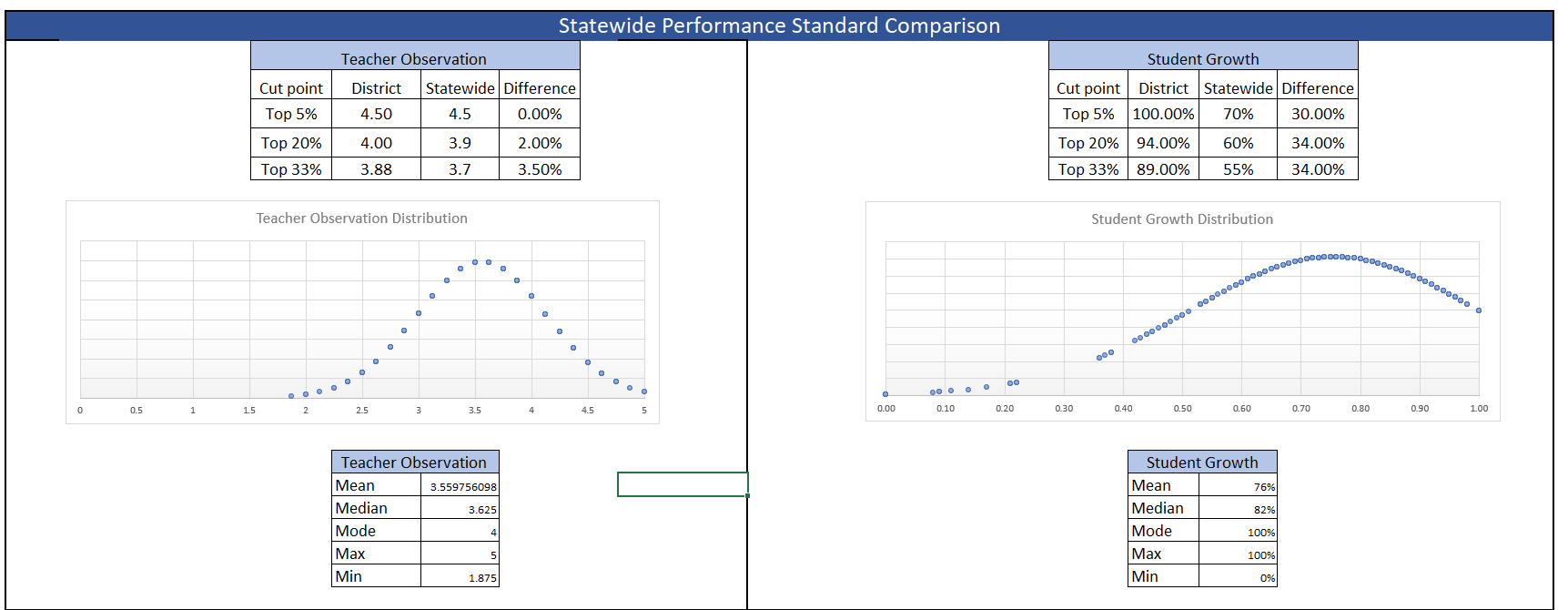 [Speaker Notes: 2 min]
Teacher Performance Tab: Top Teachers
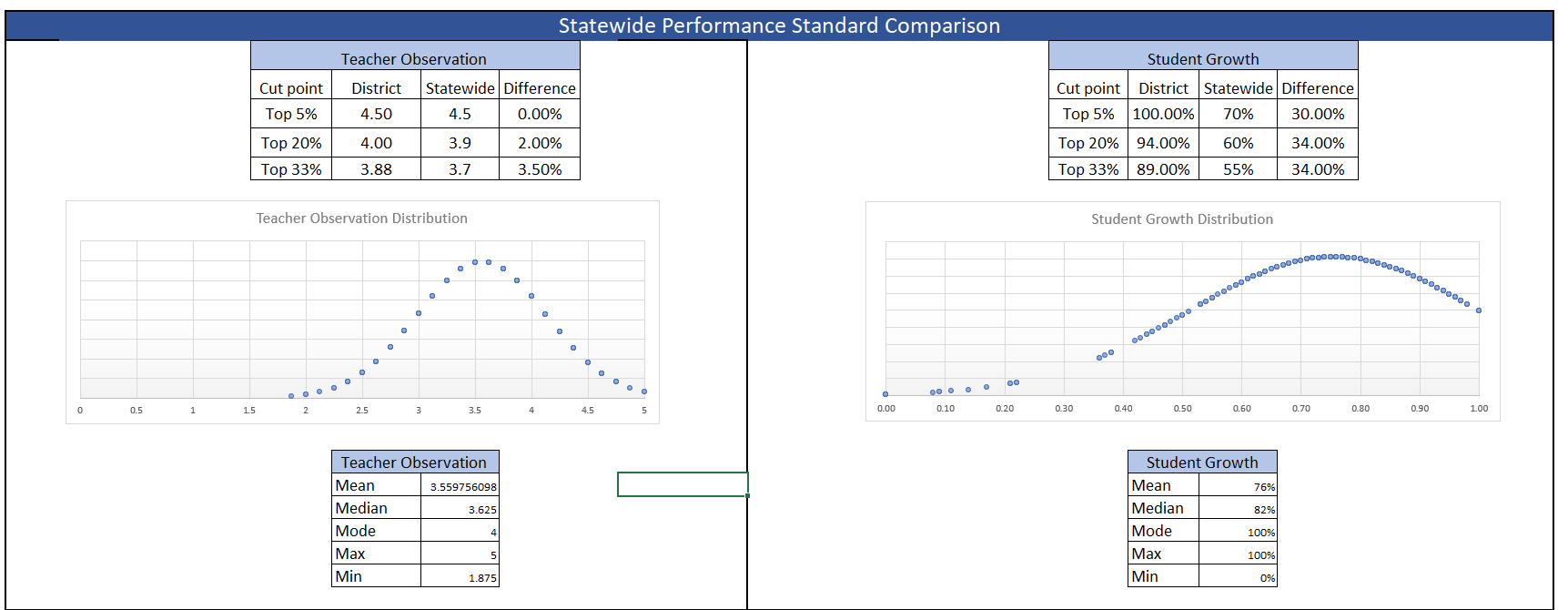 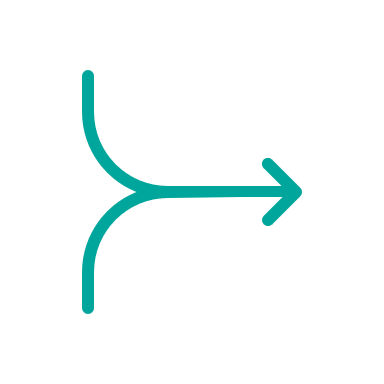 Comparison of top teachers in state to top teachers in district
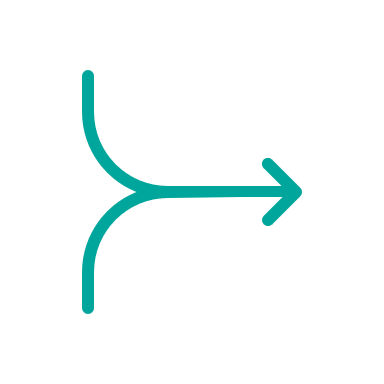 Overall distributions
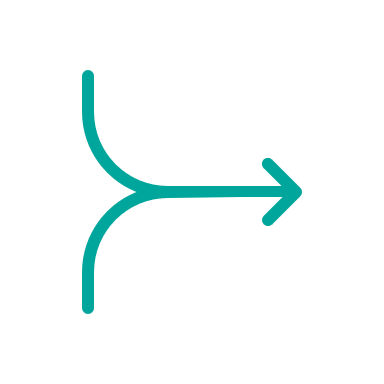 “5 M’S” Descriptive Statistics
[Speaker Notes: 2 min
Tables: These tables show how the district’s top teachers compare to that of the state. This can be really helpful in grounding as a comparison point for the district as it relation to the state.
Graphs: These graphs show the overall distribution of both teacher observation and student growth. Goal here is to have a nice “bell” curve which would signal that you have an even distribution. Skew left of skew right would bring to question how your district compares to that of the state.]
Designated Teacher Breakdown
These tables provide you with breakdown of how closely aligned your designated teachers are to the statewide performance standards. This will show you how well you will perform on checks 8 & 9.
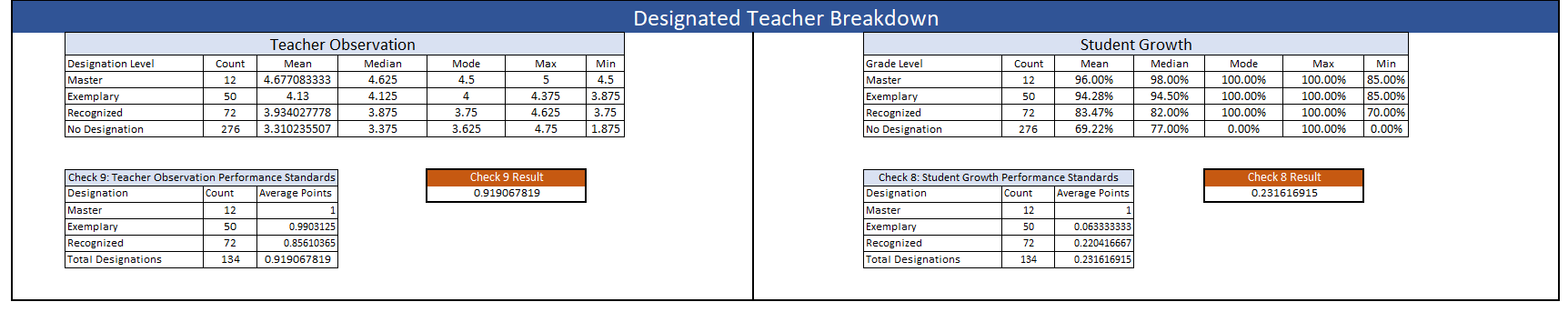 [Speaker Notes: 2 min]
Teacher Performance Tab: Breakout Rooms
Looking at only the distribution tab:
What are some areas of concern that you may have for this district?
What are some strengths that you see for this district?
[Speaker Notes: 7 min]
Teacher Performance Tab: Takeaway
Area of Concern
Area of Strength
Inflated student growth scores when compared to the state
Good distribution and stretch of teacher observation scores
[Speaker Notes: 1 min]
Break
[Speaker Notes: 5 min]
Campus, Appraiser, Teacher Category, & Subject-Grade Level Analysis
[Speaker Notes: Section time:  15 min]
Process for the Excel Analysis Tool
Identify skew in the distribution of your teacher performance data
Correlation
Teacher Performance
Dashboards
Using what was identified form the correlation and teacher performance tabs, identify specific areas to focus on.
Identify areas of concern from the correlation tab. Note that good analysis is contingent upon strong correlation.
[Speaker Notes: 2min]
Dashboards
Select from the drop-down to view a dashboard of your selection.
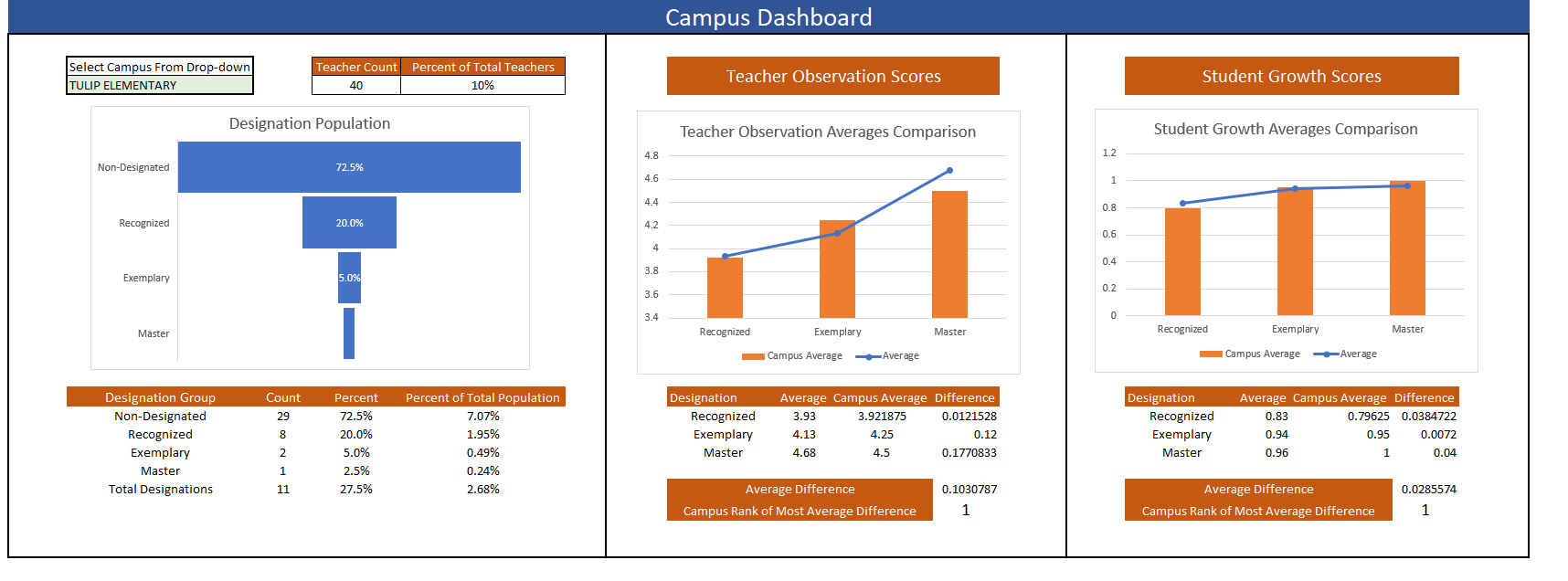 [Speaker Notes: 1 min]
Designation Population
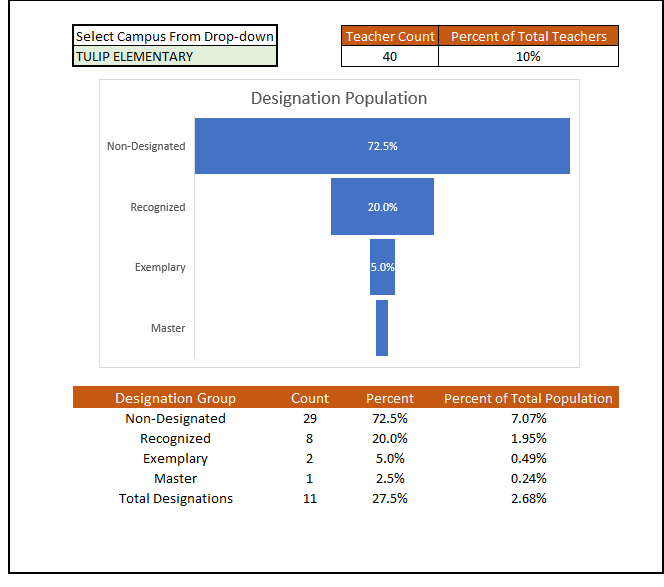 View overall teacher count of selection
View designation breakdown
View designation counts compared to overall population
[Speaker Notes: 2 min]
Teacher Observation and Student Growth Scores
View designation results broken up by teacher observation and student growth scores.
Compare scores to overall averages (blue line)
See a ranking of the most average difference
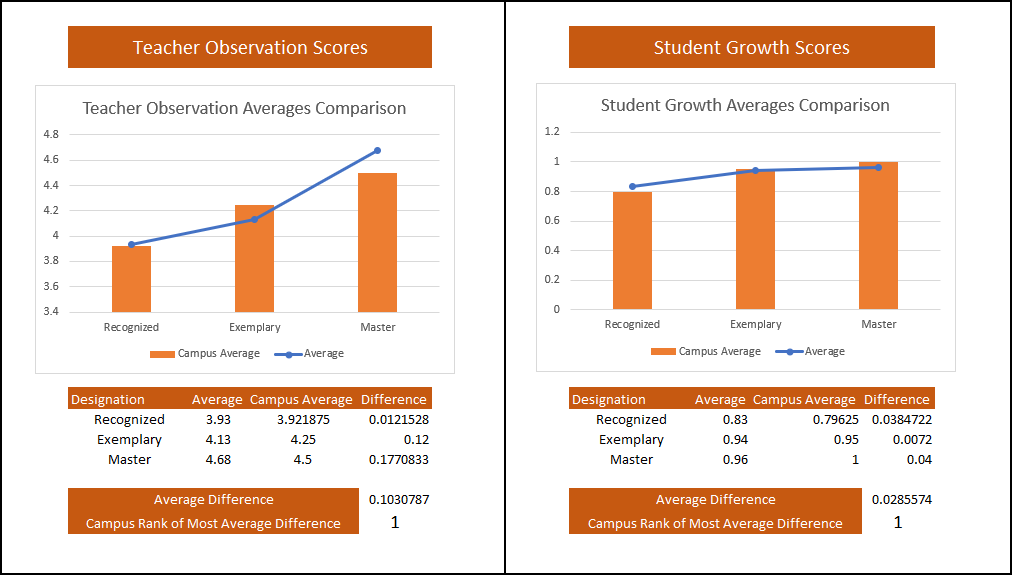 [Speaker Notes: 3min]
Subgroup Data: Overview
Each subgroup has its own tab and provides so key individual information specific to that subgroup
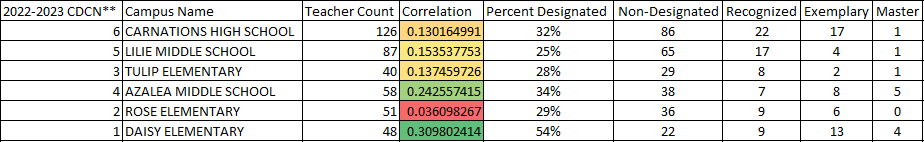 [Speaker Notes: 1 min]
Subgroup Data: Average Difference
This portion of the analysis helps you identify flaws that will come up during data validation in checks 4-7
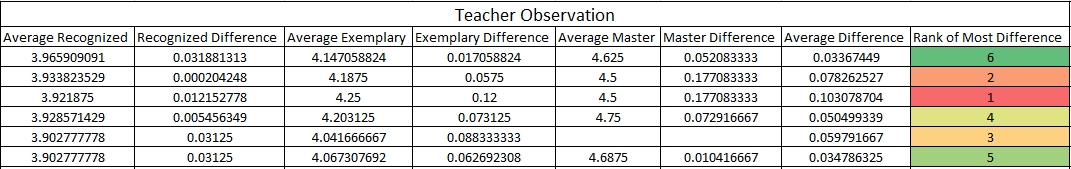 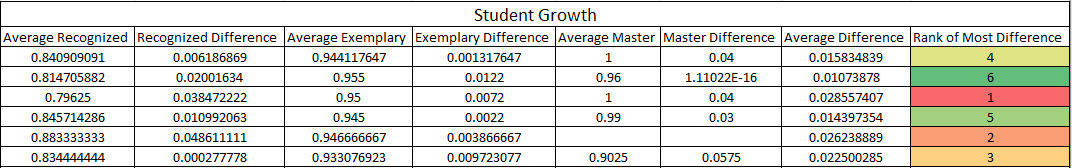 [Speaker Notes: 2 min]
Exploring Skew: Visualize the Data
You will have the ability to slice the views based on the filters you choose.
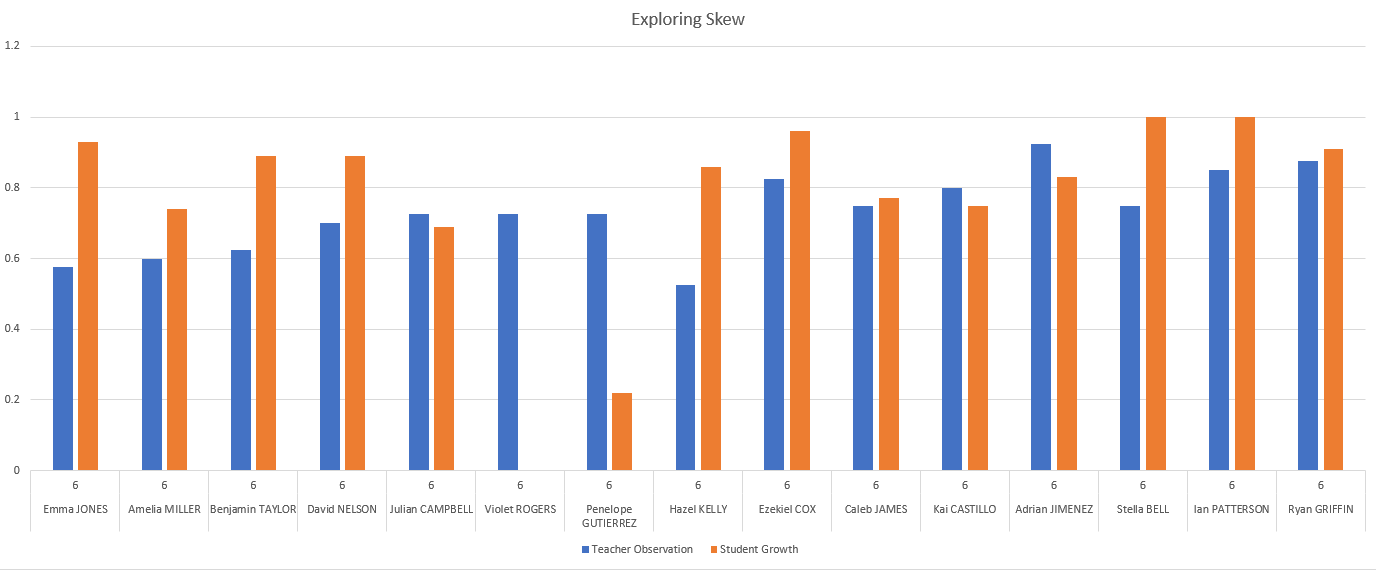 [Speaker Notes: 1 min]
Demo Time: Dashboards
Quick Demo
[Speaker Notes: 2 min]
Guided Practice
[Speaker Notes: Section Time: 15min]
Guided Practice: Recall
Recall the areas of concerns throughout this sample dataset:
Overall Correlation
Inflated Student Growth Scores
[Speaker Notes: 1 min]
Process for the Excel Analysis Tool
Identify skew in the distribution of your teacher performance data
Correlation
Teacher Performance
Dashboards
Using what was identified form the correlation and teacher performance tabs, identify specific areas to focus on.
Identify areas of concern from the correlation tab. Note that good analysis is contingent upon strong correlation.
[Speaker Notes: 2min]
Guided Practice: Your turn
Now it is your turn to look at the sample data and identify a few specific areas of concern.
What is one area that you would recommend this district focus on improving? Why?

Extra Credit: What is one area of strength that this district could use as a model for other areas? Why?
[Speaker Notes: 10 min]
Guided Practice: Bring it all together concern 1
Specific Area of Concern 1:
Rose Elementary
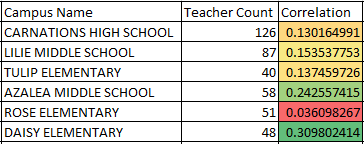 Lowest Campus Correlation
High degree of difference in designation averages for both teacher observation and student growth
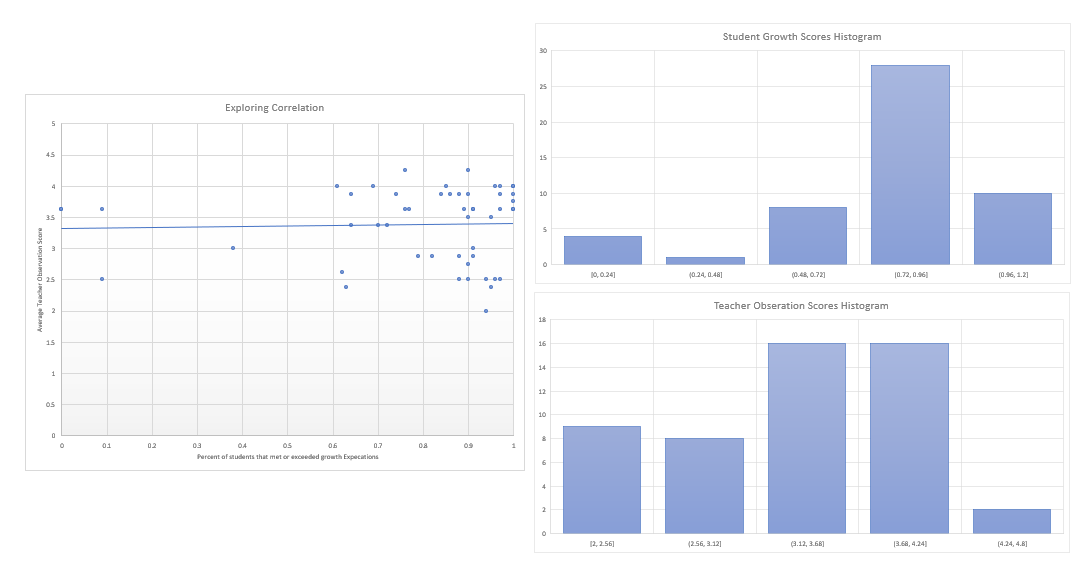 [Speaker Notes: 2min]
Guided Practice: Bring it all together concern 2
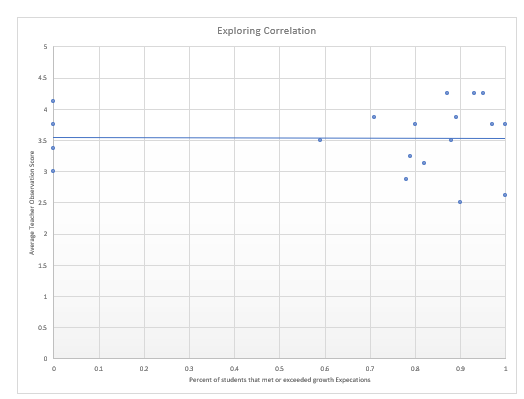 Specific Area of Concern 2:
PE
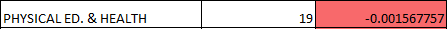 Negative correlation
Lots of 0 percent growth  along with high percent of growth.
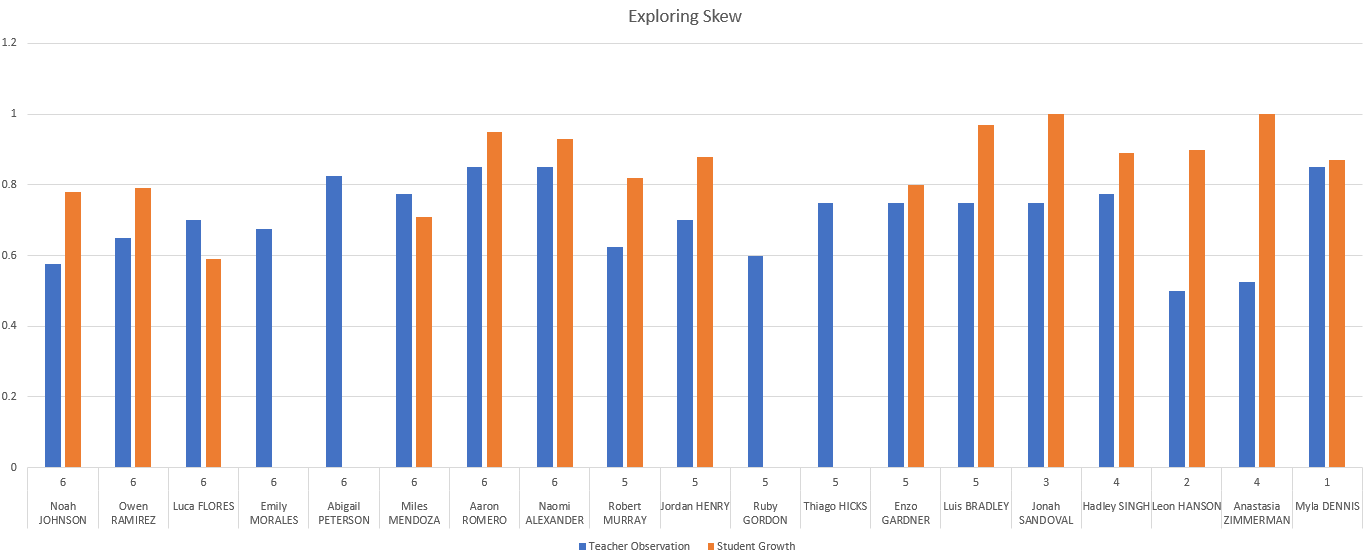 [Speaker Notes: 2min]
Thank You
Please take our quick 5-minute survey to let us know how we can improve this presentation in the future.
Today’s Agenda
9:00 a.m. – 11:00 a.m.
Identify Skew in Data
11:00 p.m. – 1:00 p.m.
Lunch
1:00 p.m. – 3:00 p.m.
Responding to skew and lack of correlation
2:45 p.m. – 4:00 p.m.
Office Hours
[Speaker Notes: 1min]
Q/A Time:
[Speaker Notes: 15min]